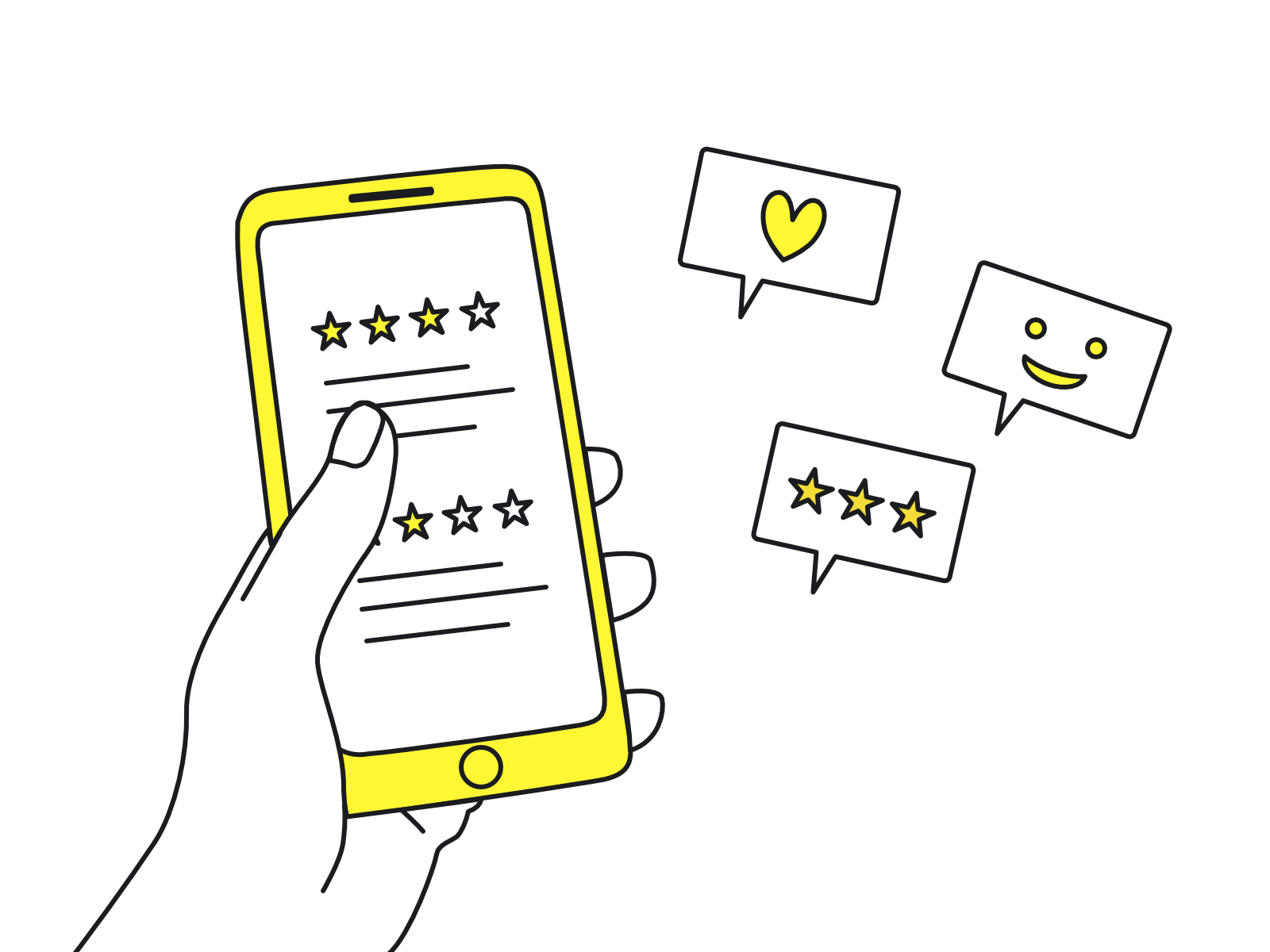 Googleクチコミ
を増やす！
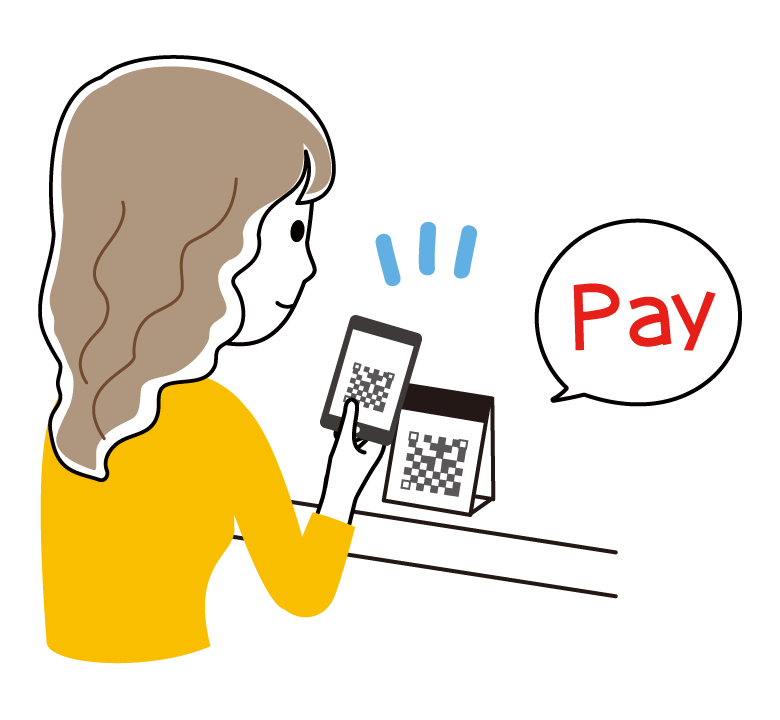 投稿用URLに飛べる
QRコード作成方法
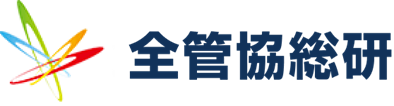